«Использование ИКТ в образовательном пространстве ДОУ»
зам.директора по УВР: Кренева Ю. В.
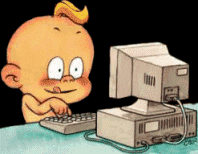 «Информационная технология»
– комплекс методов, способов и средств, обеспечивающих хранение, обработку, передачу и отображение информации и ориентированных на повышение эффективности и производительности труда». На современном этапе методы, способы и средства напрямую взаимосвязаны с компьютером (компьютерные технологии).
«Коммуникационные 
технологии»
определяют методы, способы и средства взаимодействия человека с внешней средой (обратный процесс также важен). В этих коммуникациях компьютер занимает свое место. Он обеспечивает, комфортное, индивидуальное, многообразное, высокоинтеллектуальное взаимодействие объектов коммуникации. Соединяя информационные и коммуникационные технологии, проецируя их на Образовательную практику необходимо отметить, что основной задачей, которая стоит перед их внедрением является адаптация человека к жизни в информационном обществе.
подбор иллюстративного материала
подбор дополнительного материала
создание электронной почты, ведение сайта ДОУ
Использование информационно-коммуникационных технологий дает нам следующие возможности
обмен опытом
использование компьютера в делопроизводстве
создание презентаций
создание медиатек
использование цифровой аппаратуры
оформление буклетов
использование Интернета
Магнитофон
средства информационно-коммуникативных технологий
Компьютер
Видеомагнитофон, DVD плейер
Фотоаппарат
Мультимедийный проектор
Телевизор
Видеокамера
Интерактивный стол
Магнитофон
Принтер
МУЛЬТИМЕДИА:
дети легче усваивают различные понятия;
быстрее возникает умение ориентироваться на 
плоскости и в пространстве
тренируется внимание и память;
активно пополняется словарный запас;
воспитывается целеустремлённость и сосредоточенность;
развивается воображение и творческие способности;
развиваются элементы наглядно-образного и  логического мышления.
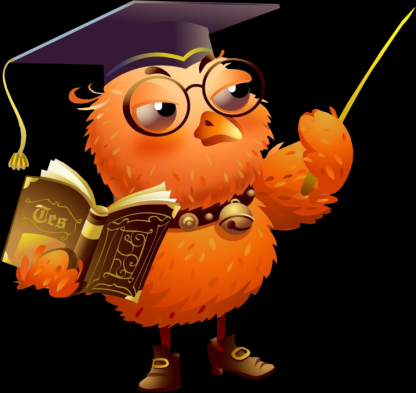 МЕДИАТЕКА:
фильмы и презентации  различной тематики
видеоколлекции
видеоэкскурсии
медиазанятия
коллекции музыкальных файлов
коллекции фотографий и репродукций картин.
электронные хрестоматии и энциклопедии, электронные книги
формы взаимодействия с родителями
Электронная почта
Сайт детского сада
«Недостаточно только получить знания; надо найти им приложение. Недостаточно только желать; надо делать!»
И. В. Гёте
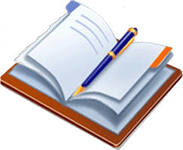 СПАСИБО ЗА ВНИМАНИЕ